Les 9 et 10 octobre 2024
6ème édition des Journées Nationales des CPTS
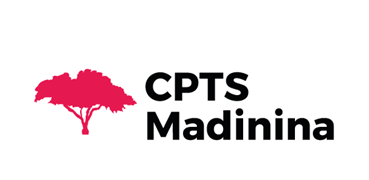 Parcours Prévention de l’obésité chez l’enfant de 6 à 12 ans
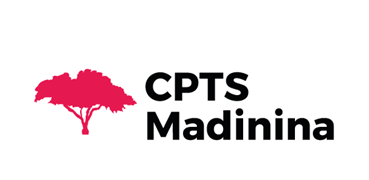 Dans le cadre du Lab E-Santé, financé par le FEDER, la CPTS Madinina a déployé un outil numérique de repérage et de suivi avec les objectifs suivants :

Améliorer le repérage et la prise en charge des enfants en surpoids
Améliorer la coordination entre les différents acteurs 
Améliorer l’accès aux soins des enfants en surpoids

La Start Up BOT DESIGN a été sélectionnée pour la création de cet outil comprenant deux interfaces :

Accès patient avec des questionnaires à destination des enfants
Accès PS pour le suivi par les professionnels habituels rentrant dans la prise en charge du patient (médecin traitant, diététicien, psychologue)
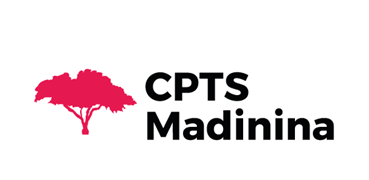 PRESENTATION DE LA PLATEFORME PATIENT
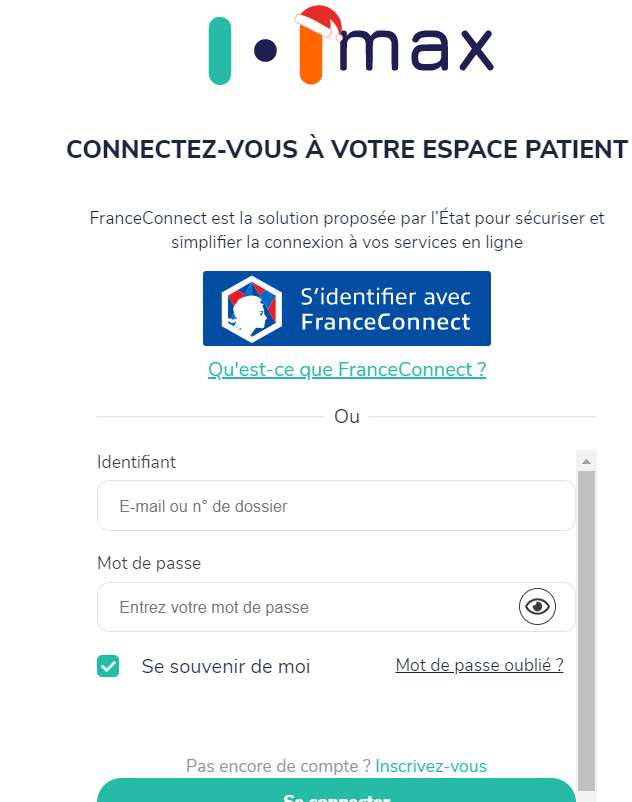 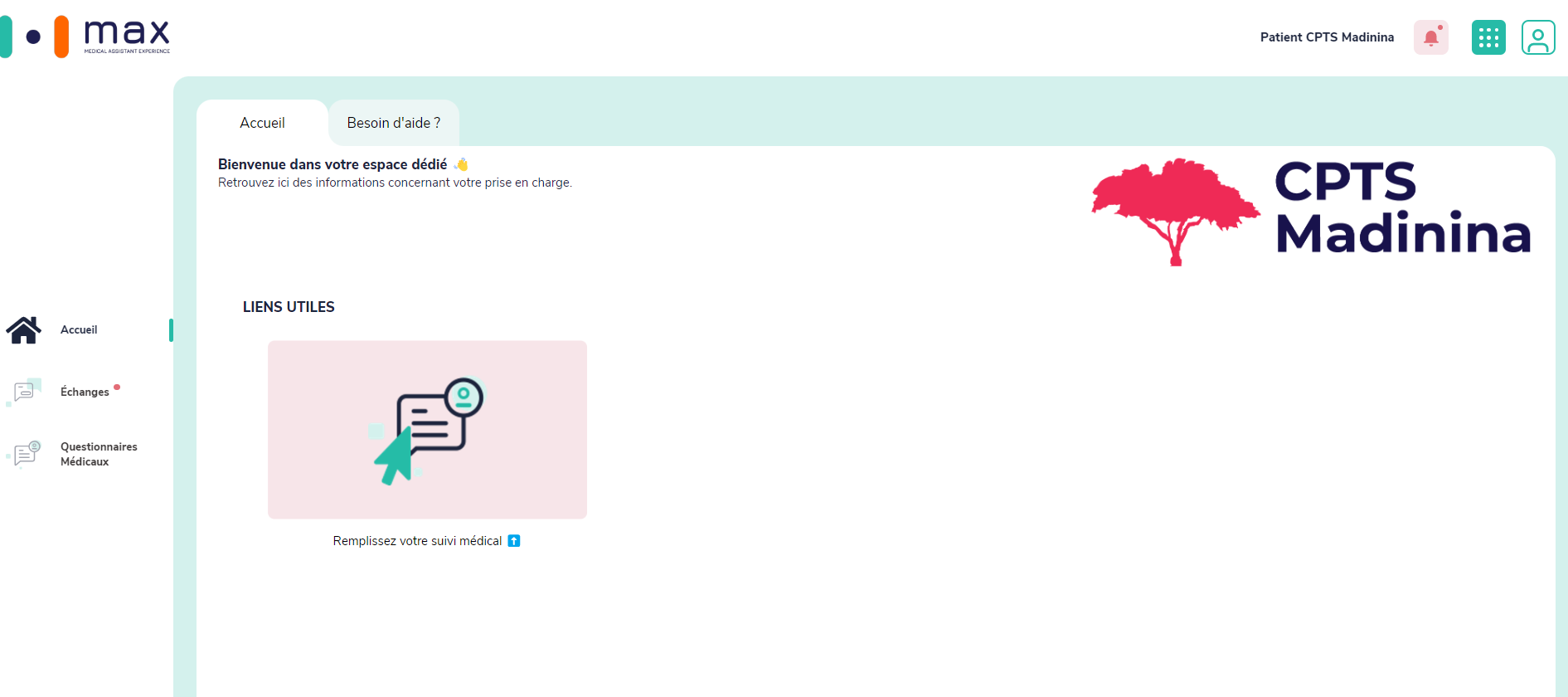 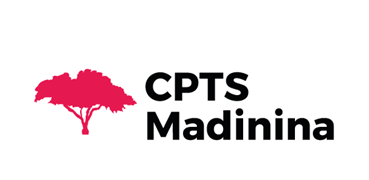 Espace questionnaire principal
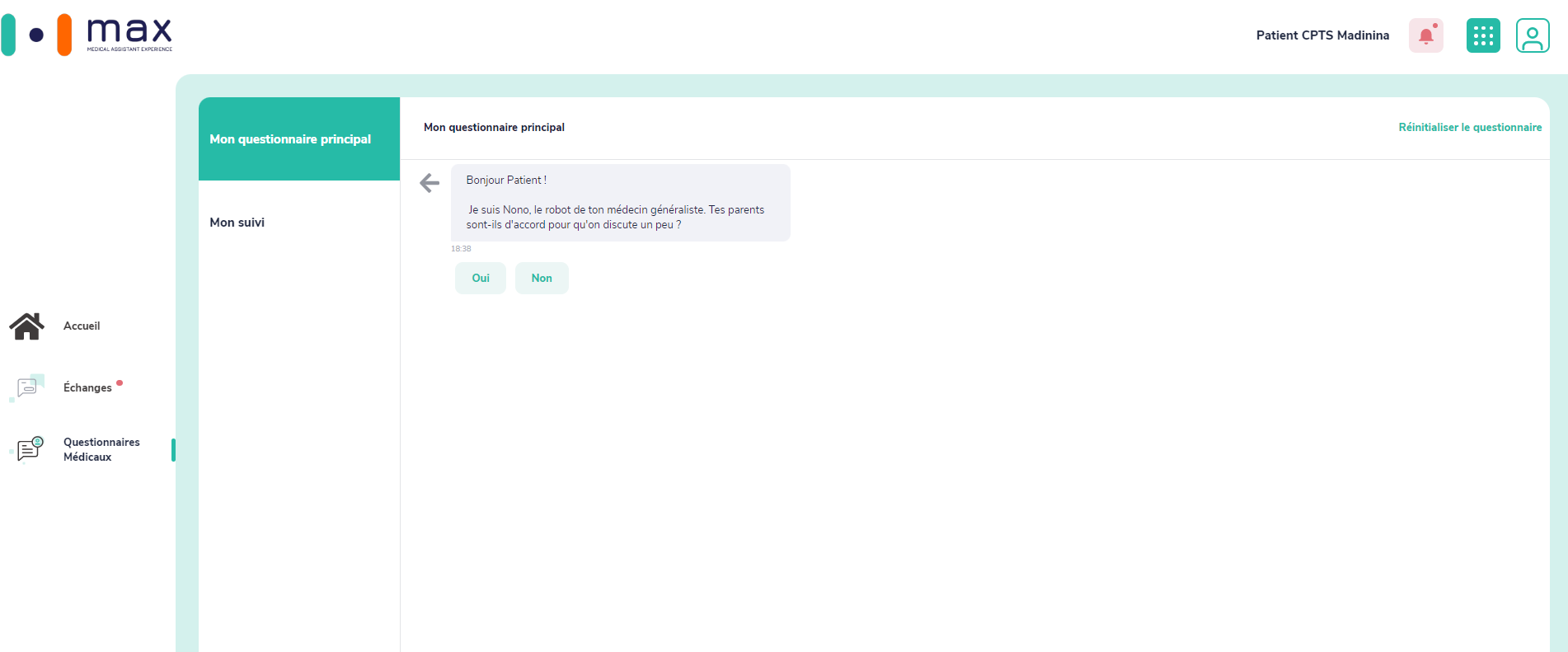 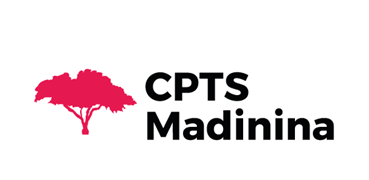 LE PARCOURS (sur 18 mois)
Suivi du patient dépistage + 11 évaluations
Médecin traitant de l’enfant (dépistage + 3 évaluations)
Diététicien/ne (4 évaluations)
Psychologue (4 évaluations)
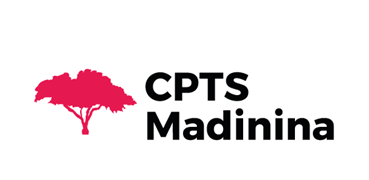 LE PARCOURS DU PROFESSIONNEL
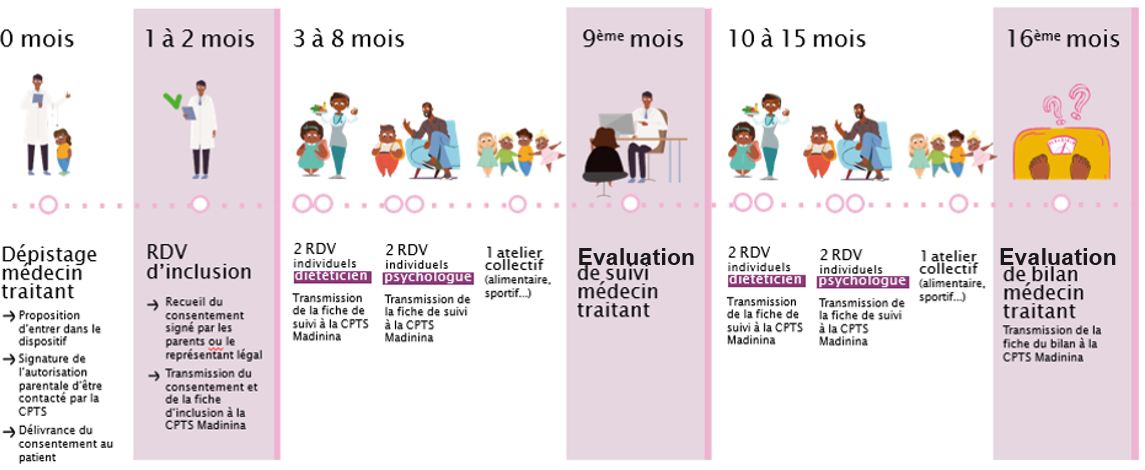 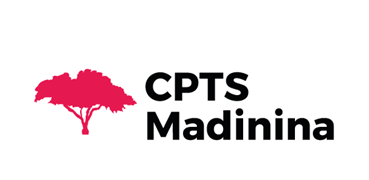 SUIVI PROFESSIONNEL
Envoi des fiches de suivi aux PS avant chaque évaluation par la CPTS Madinina
Complétude de la fiche par le professionnel et envoi à la CPTS 
Intégration des fiches au dossier de l’enfant

Indemnisation
40 € par évaluation pour le diététicien
40 € par évaluation pour le psychologue
40 € pour l’inclusion et l’évaluation finale pour le MT
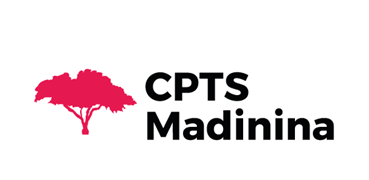 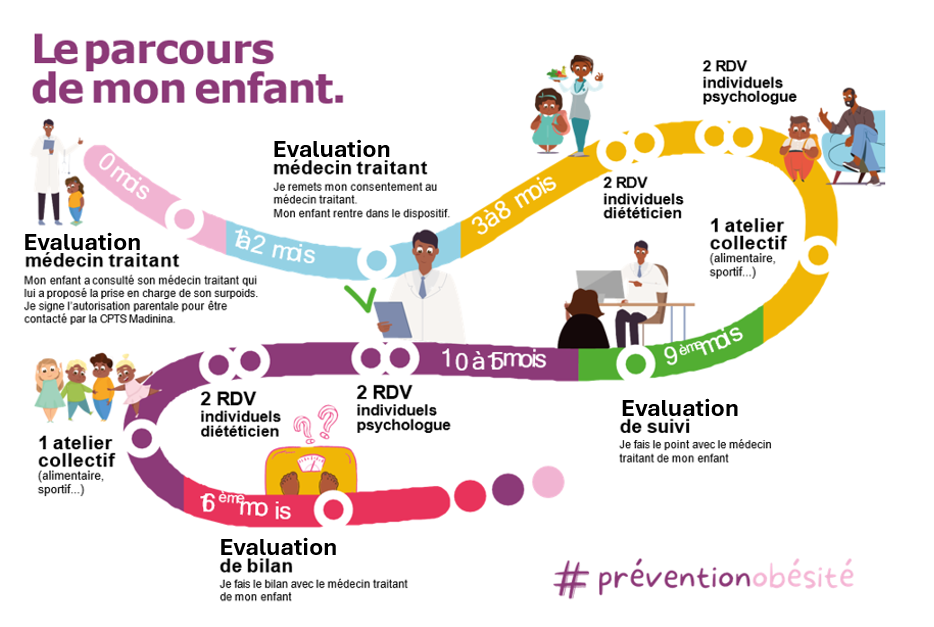 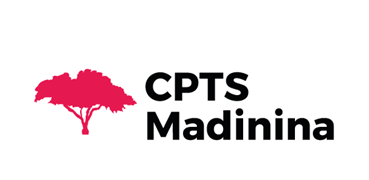 COMMUNICATION AUX PS
A DESTINATION DES DIET & PSY (réseaux sociaux + mail)
A DESTINATION DES MEDECINS (article sur site internet)
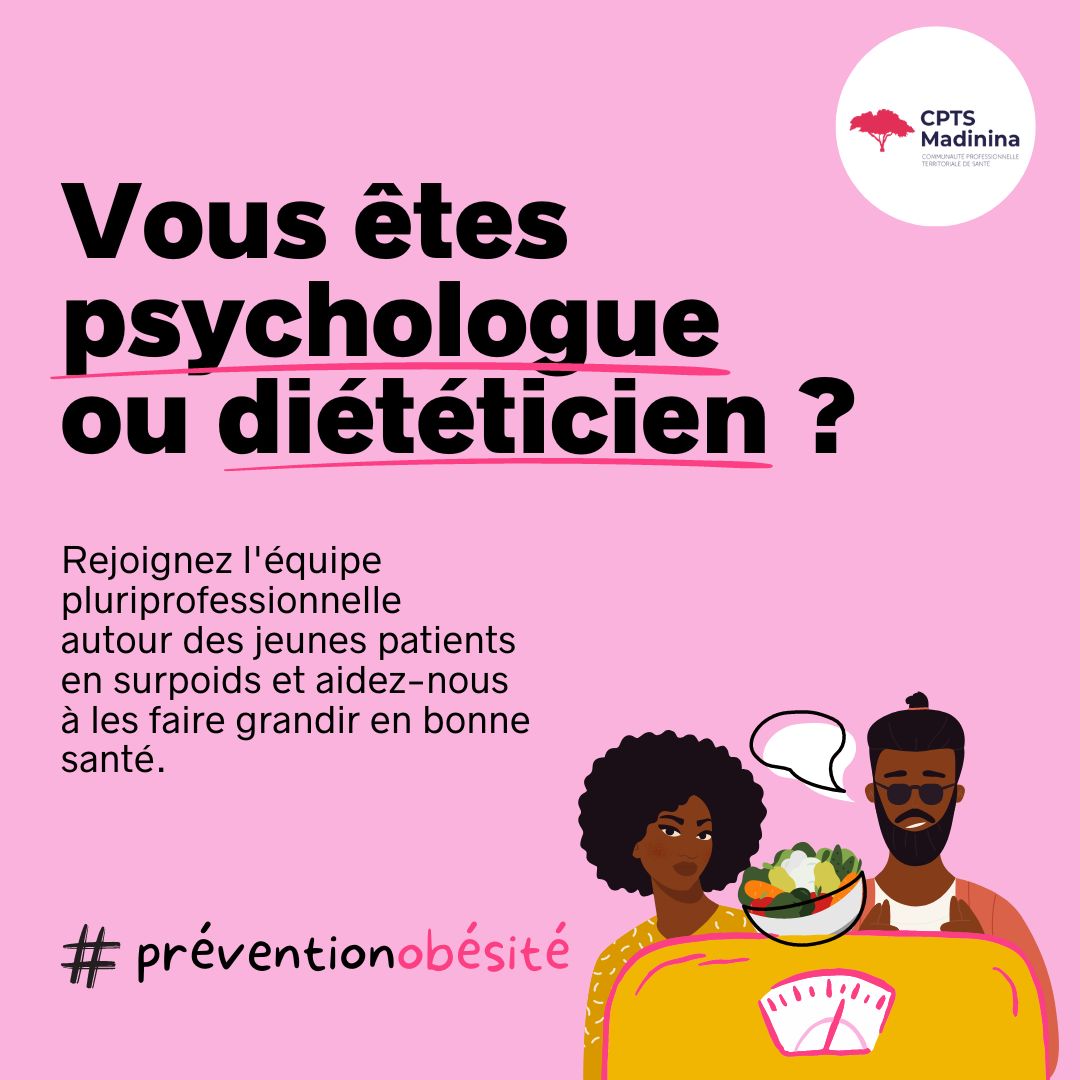 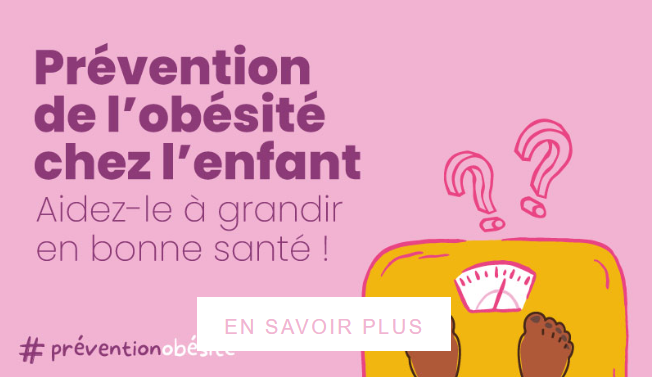 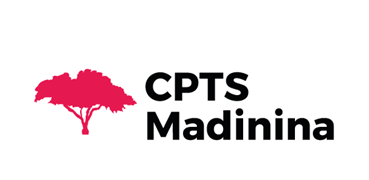 Grand Public (Réseaux sociaux)
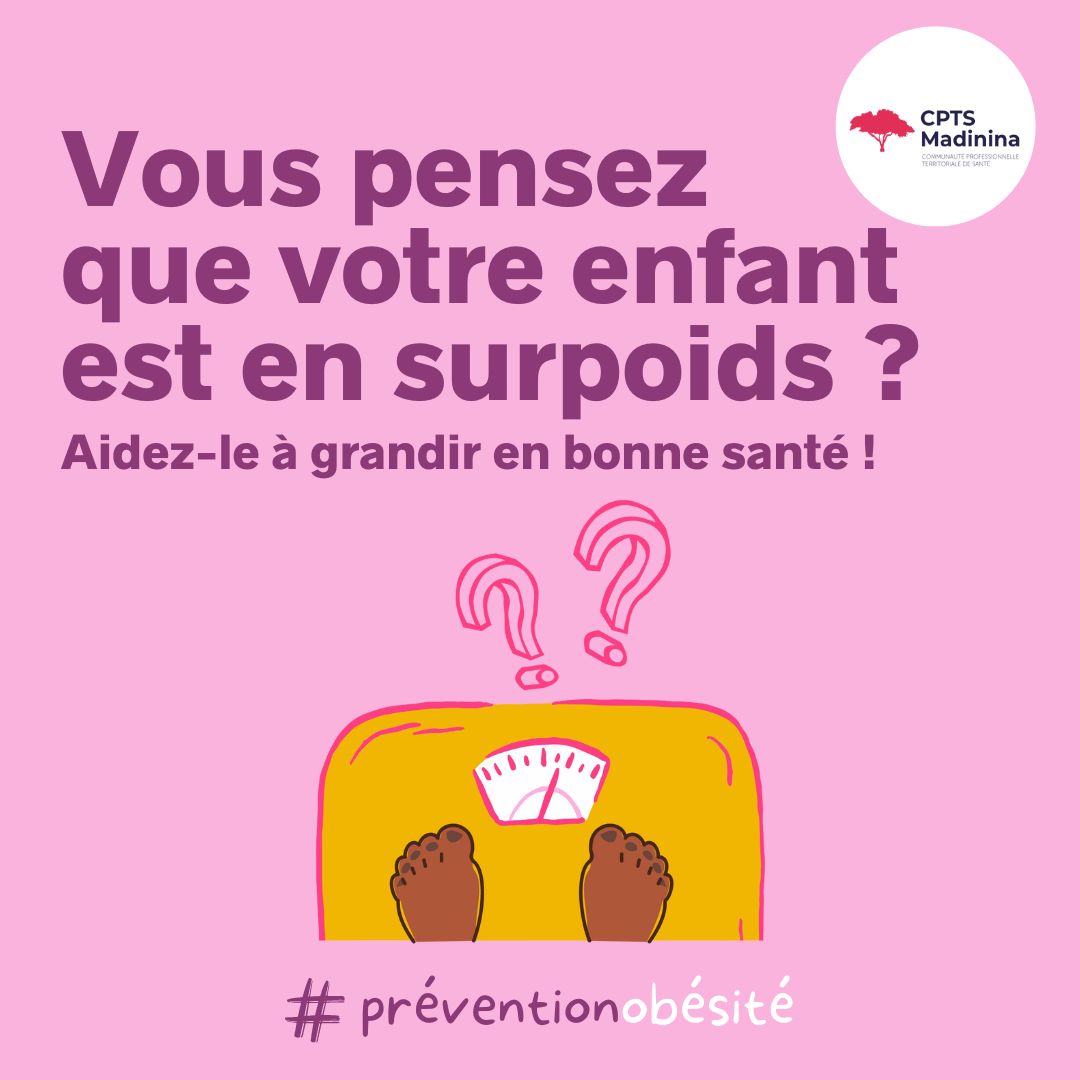 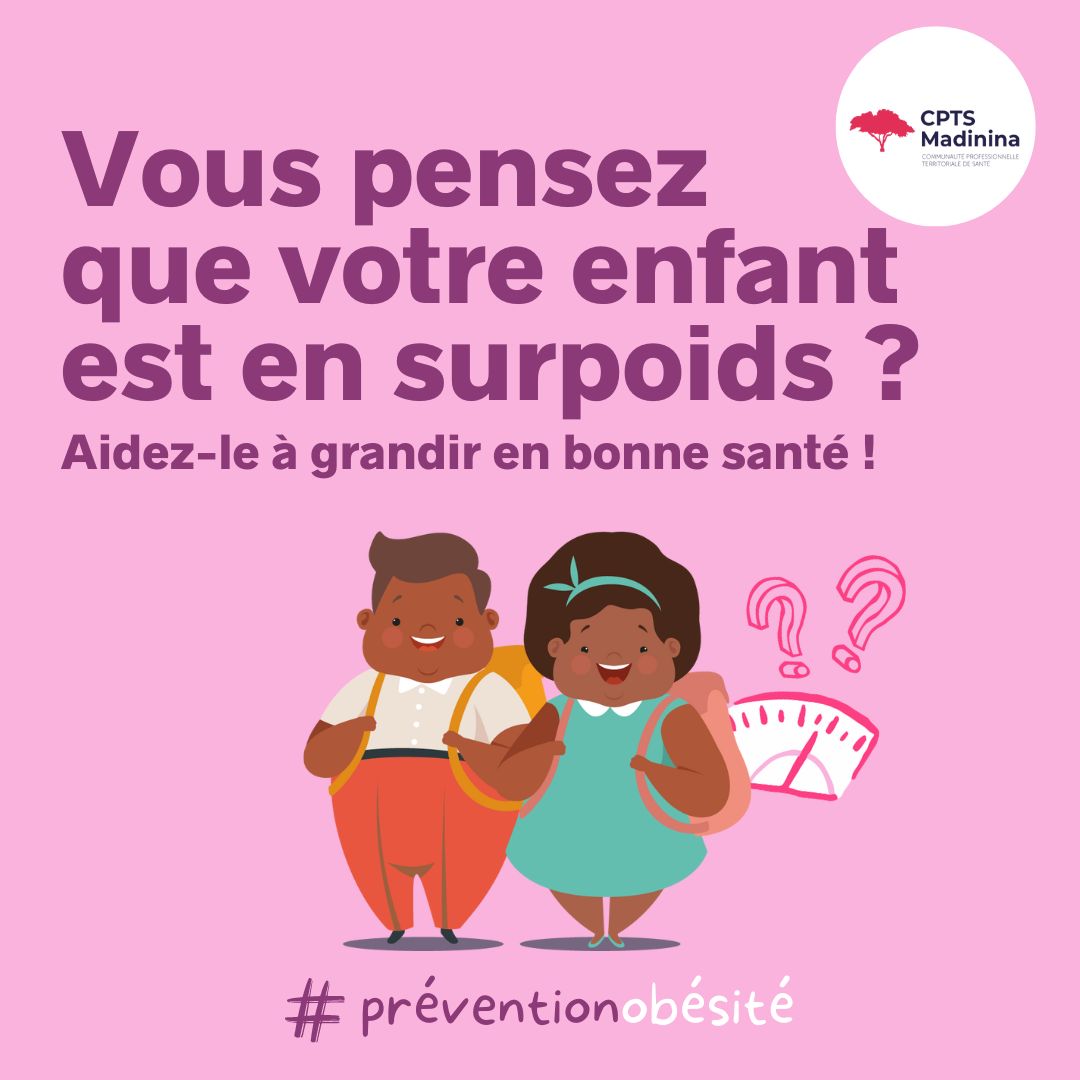 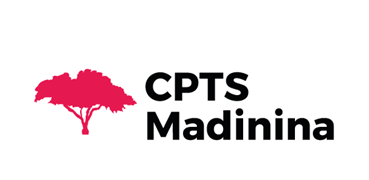 FLYER DU PARCOURS
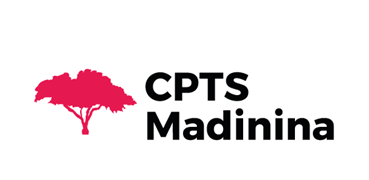 RETEX
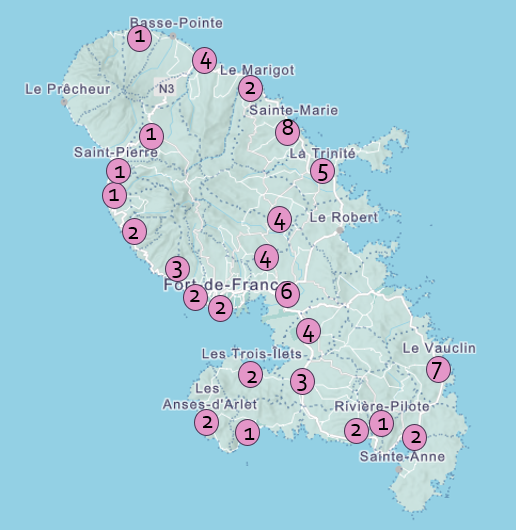 Nombre d’enfants inclus : 70
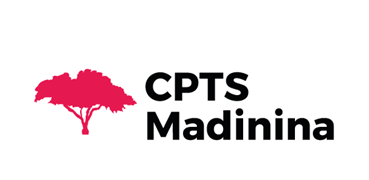 Les professionnels de santé
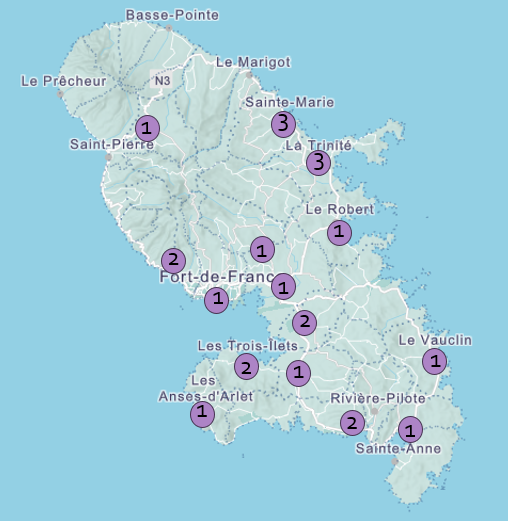 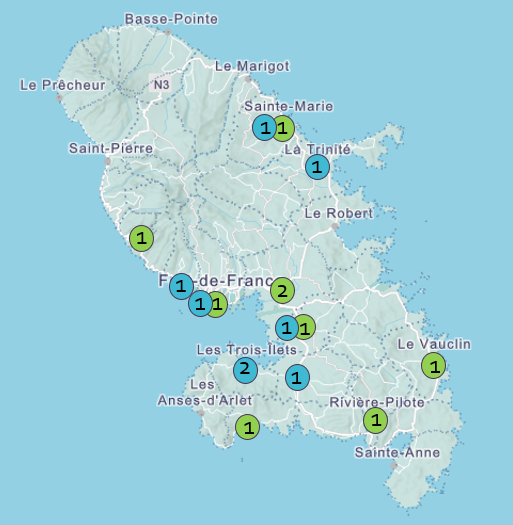 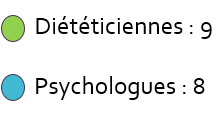 23 Médecins participants
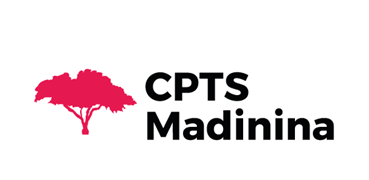 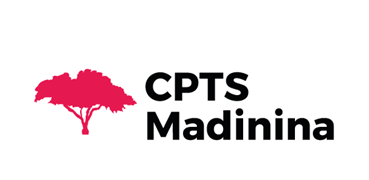 Les points forts :
Forte adhésion des professionnels de santé
Participation élevée des enfants (15 Inclusions objectif ARS)

Les points faibles :
Faible volonté de certains parents
Handicap de déplacement
Limites financières
Merci pour votre attention